Doa Penjagaan Misi
Tuhan Bapa, kami bersyukur, Engkau telah memakai misionari kami Timothy Tiang sebagai penginjil di Phnom Penh, ibukota Kemboja. Dia bertanggungjawab untuk penggembalaan di asrama lelaki Methodist, termasuk membimbing 13 orang pemuda setempat dalam renungan pagi dan malam. Misionari Timothy juga mengunjungi
1/3
Doa Penjagaan Misi
mereka di tempat kerja dan mendorong mereka. Pada bulan November tahun lalu, enam daripada mereka dibaptis. Kami mohon Roh Kudus menjaga mereka tetap setia sebagai murid Yesus dan bersinar di antara ahli keluarga dan rakan-rakan sebangsa di Kemboja. Misionari Timothy juga mengajar koir mingguan di Sekolah
2/3
Doa Penjagaan Misi
Alkitab Methodist di Phnom Penh. Kami mohon Roh Kudus menggunakan kurnia muzik kudusnya untuk mendidik pelajar teologi di Kemboja. Ya TUHAN Rapha, Engkau juga memberkati jantung misionari Timothy dengan kesihatan dan kemantapan untuk pelayanannya. Dalam nama Tuhan Yesus Kristus, Amin.
3/3
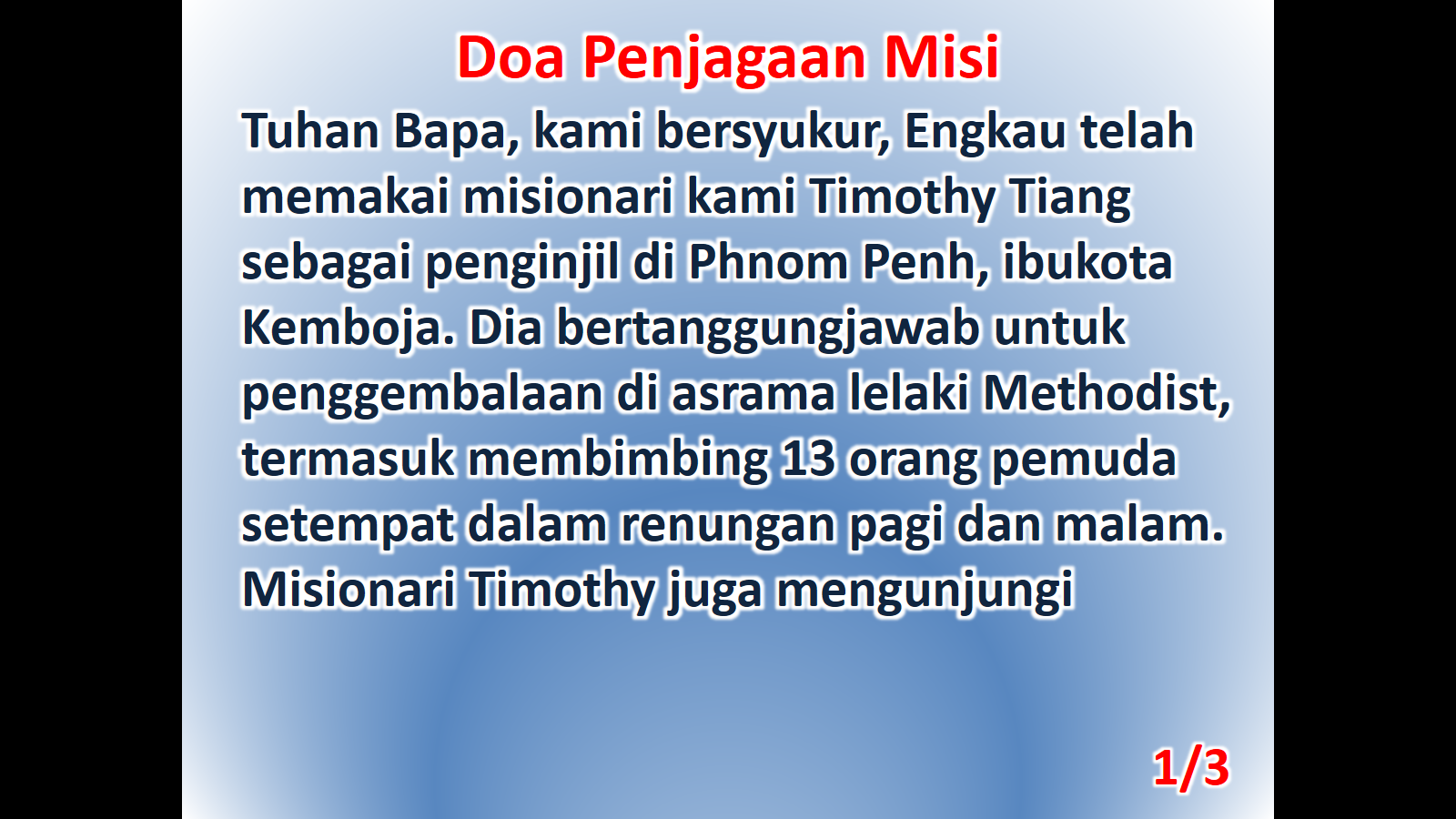 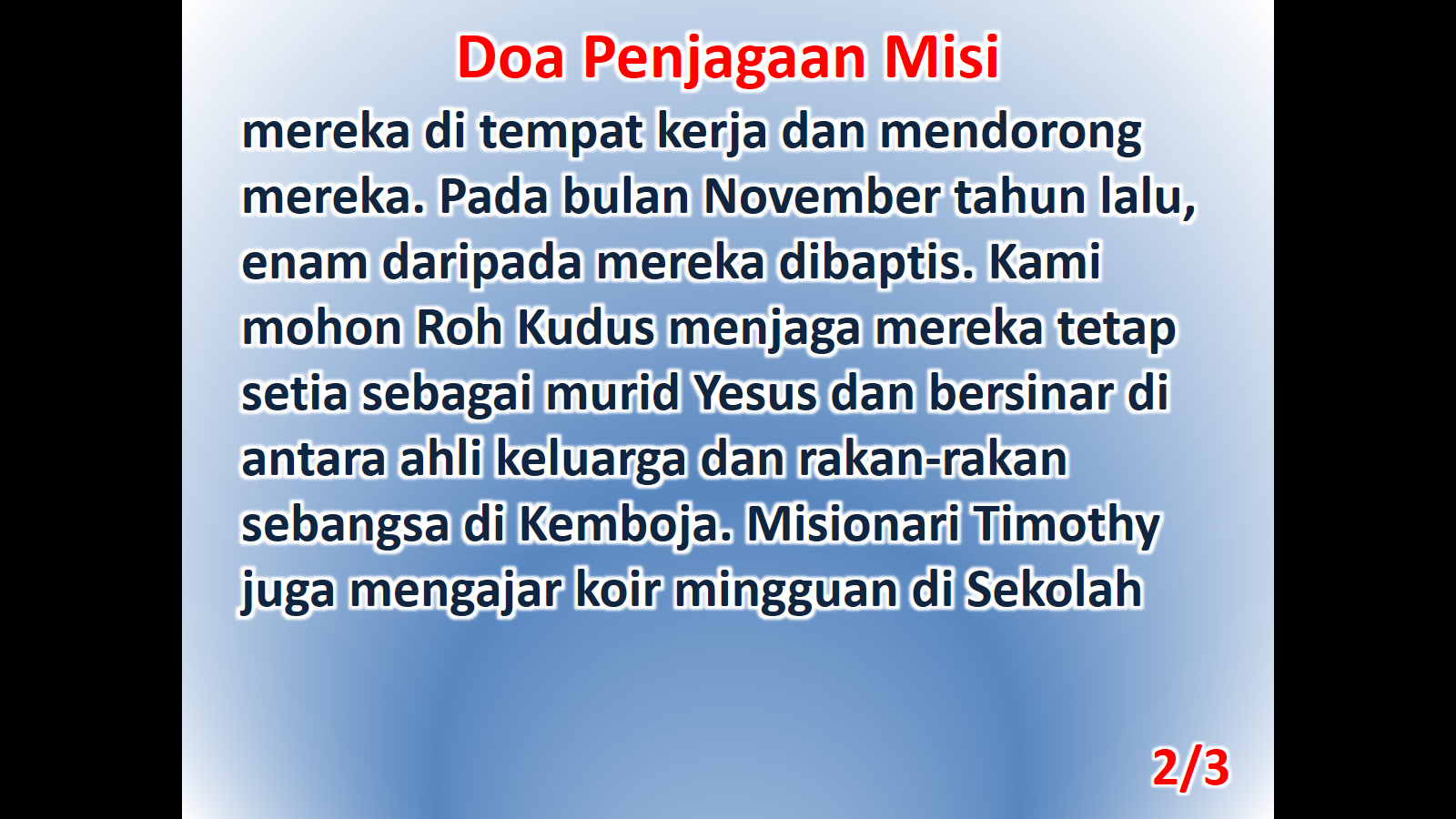 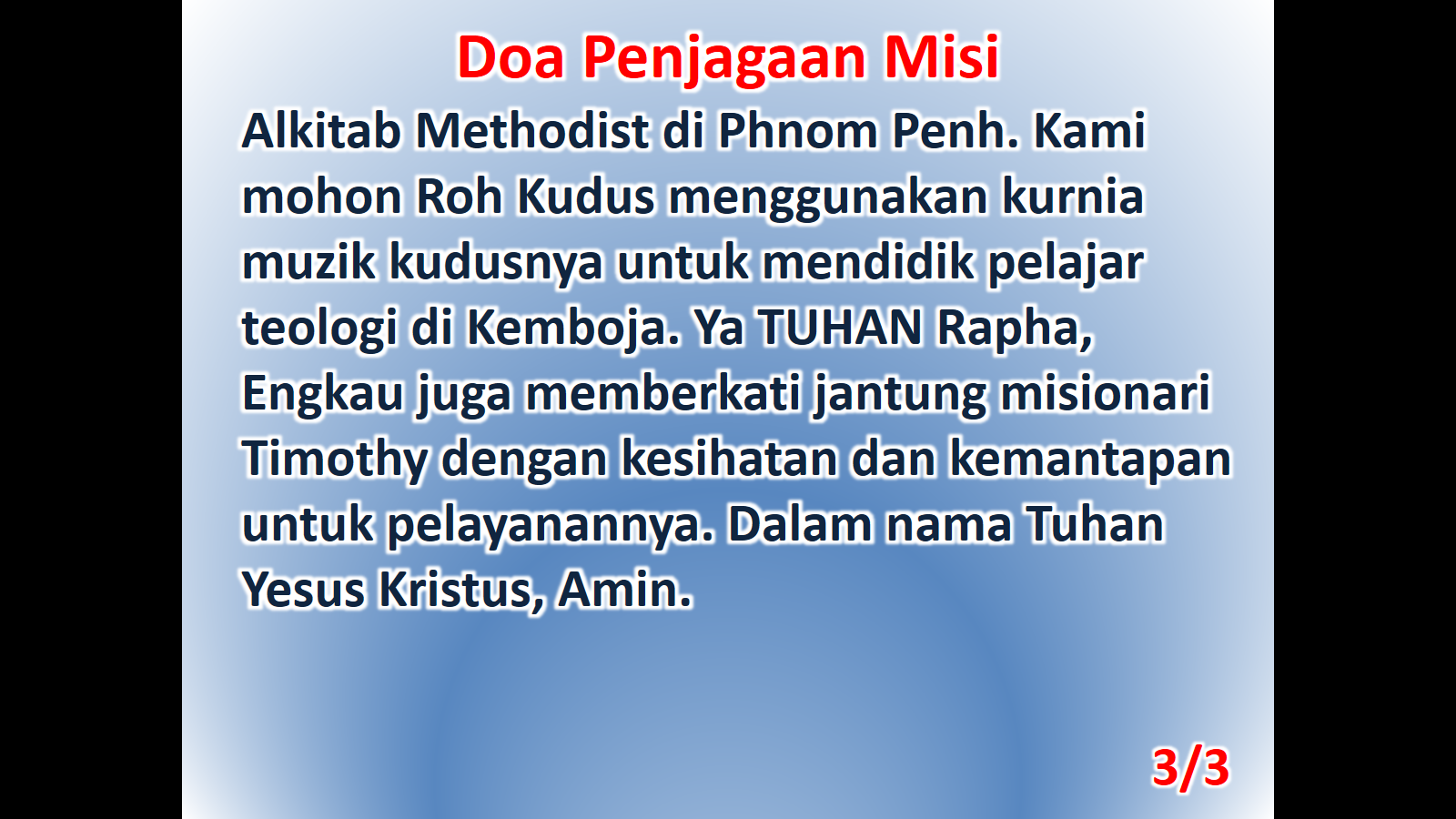